Target: I can construct quality graphs and charts to communicate data effectively
General Guidelines
Use the space provided! No tiny graphs! No tiny charts!
Use a ruler! Make it look like you put in the time and effort to care!
Write clearly, neatly, large enough!
Glue in the printed graph and chart!
K
C
Q
Graphing and Data Table Expectations
Informative
 Descriptive
 Professional
#1 – DESCRIPTIVE title
#3 – Units
#4 – Uniform Scale
#5 – Large visible data points
#2 – Labels
#4 – Uniform Scale
#2 – Labels
#3 – Units
What else is missing?!
#6 Line of Best Fit!
Don’t play “connect the dots!”
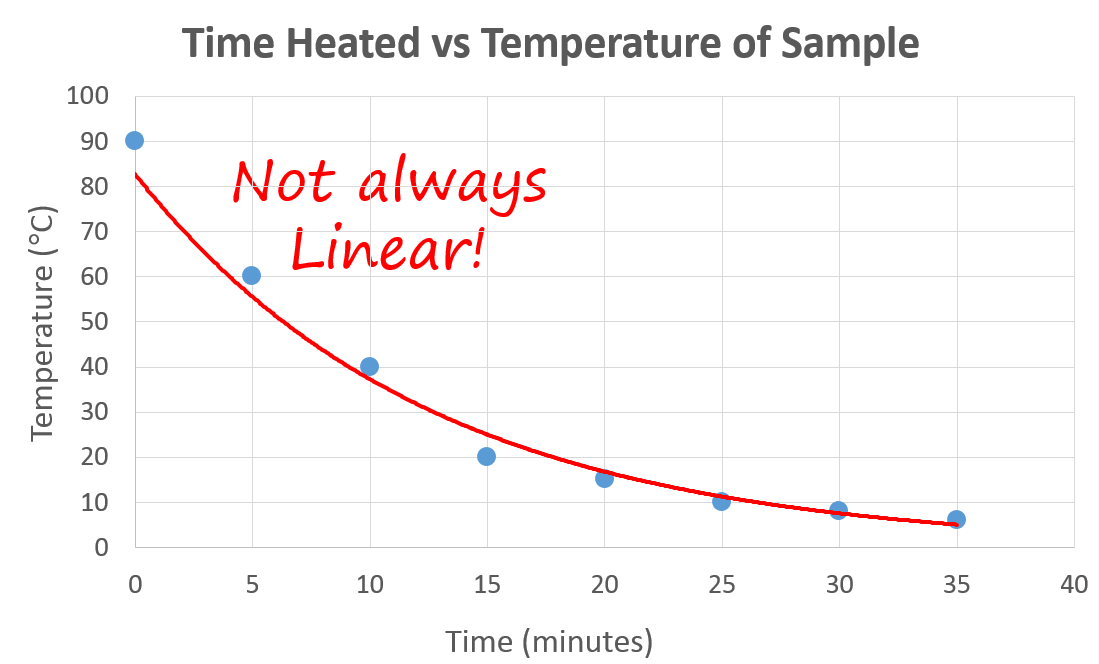 Not always liner
Line of best fit can be a “smooth curve”
#3 – Units for every column (or row)
#2 – Labels for every column (or row)
#1 – DESCRIPTIVE title
Mass and Temperature Data for Heat Transfer from Unknown Metal Block to Water
#4 – Data written largely and clearly
#5 – Include decimals if possible
Mass and Temperature Data for Heat Transfer from Unknown Metal Block to Water
YouTube Link to this Presentation
https://youtu.be/1E63AME0KWM